Белем бәйрәме-День Знаний
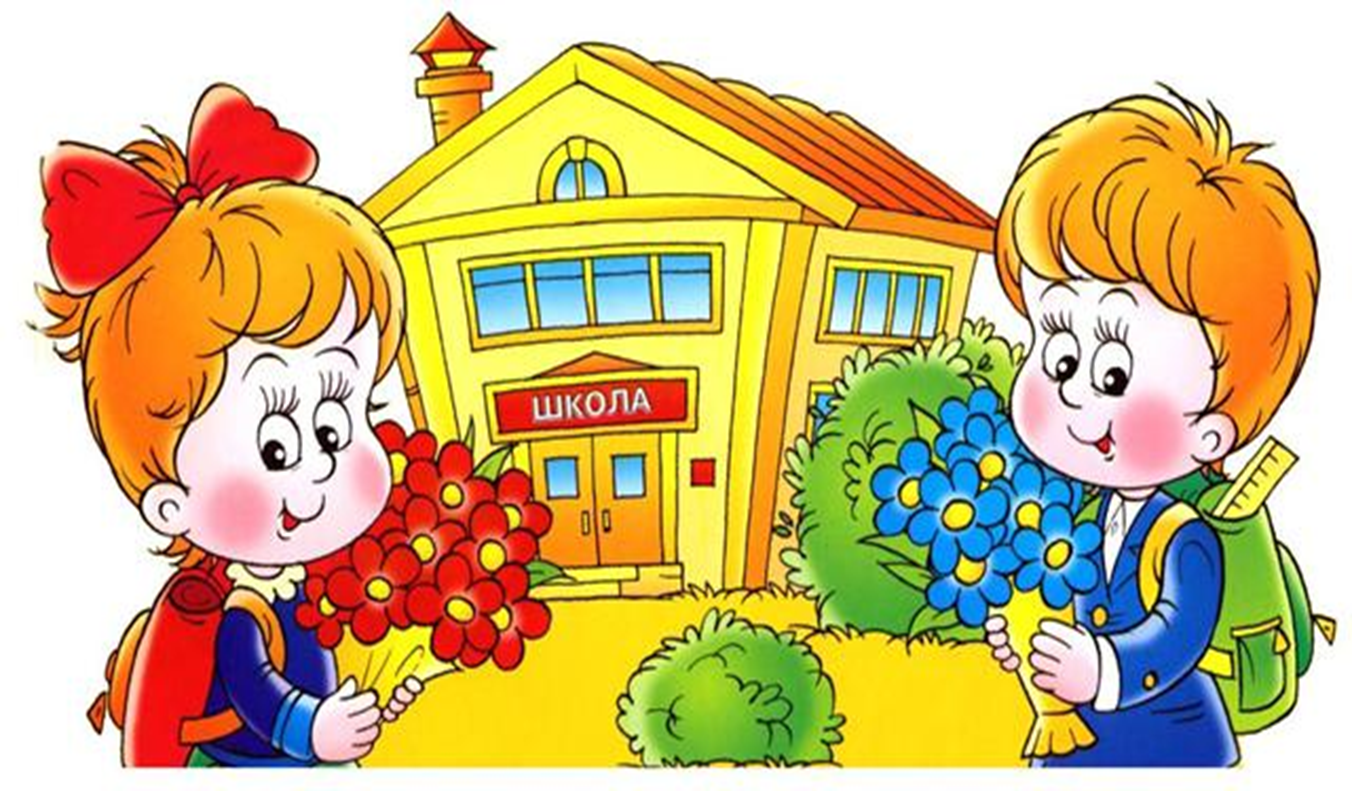 Как скажешь о том, что….
Это твоя школа
Твоя школа большая, красивая, новая.
В школе есть библиотека, столовая и кабинеты.
ты учишься в третьем классе.
В  вашем классе учится 26 учеников.
Ваш класс очень дружный
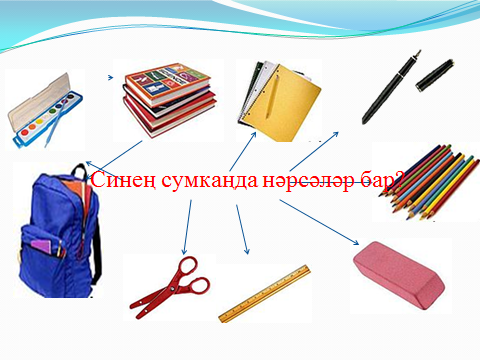 Ты покупаешь тетради. Продавщица предлагает тетради в клетку, а тебе нужны тетради в линейку. Как ты об этом скажешь?
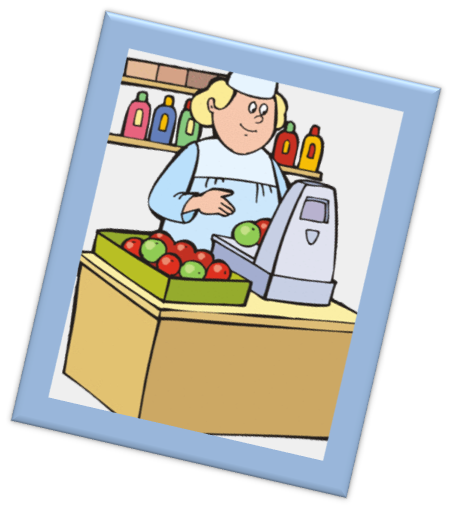 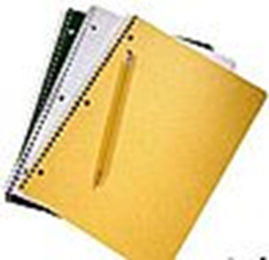 Тәрҗемә ит
Задаёт вопрос
На уроке татарского языка ученики  задают вопросы.
Отвечает
На уроке ученик отвечает.
Исправляет ошибку
Учитель исправляет ошибку.
Решает задачу
На уроке математики ученики решают задачи.
Бер атнада ничә көн бар?
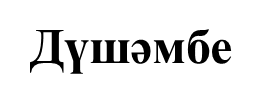 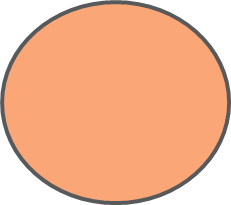 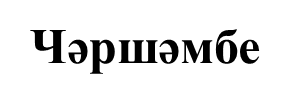 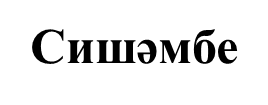 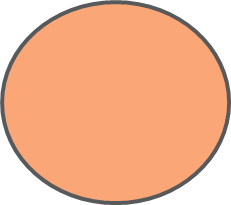 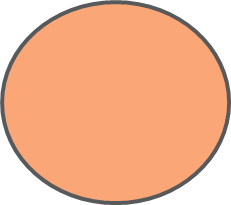 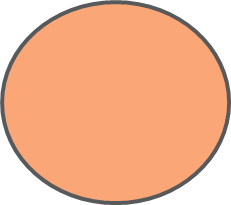 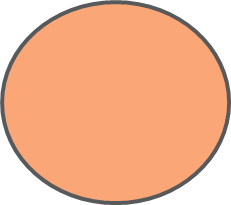 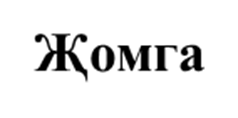 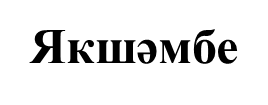 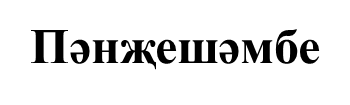 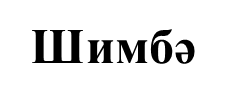